Manželky  prezidentů ČSR
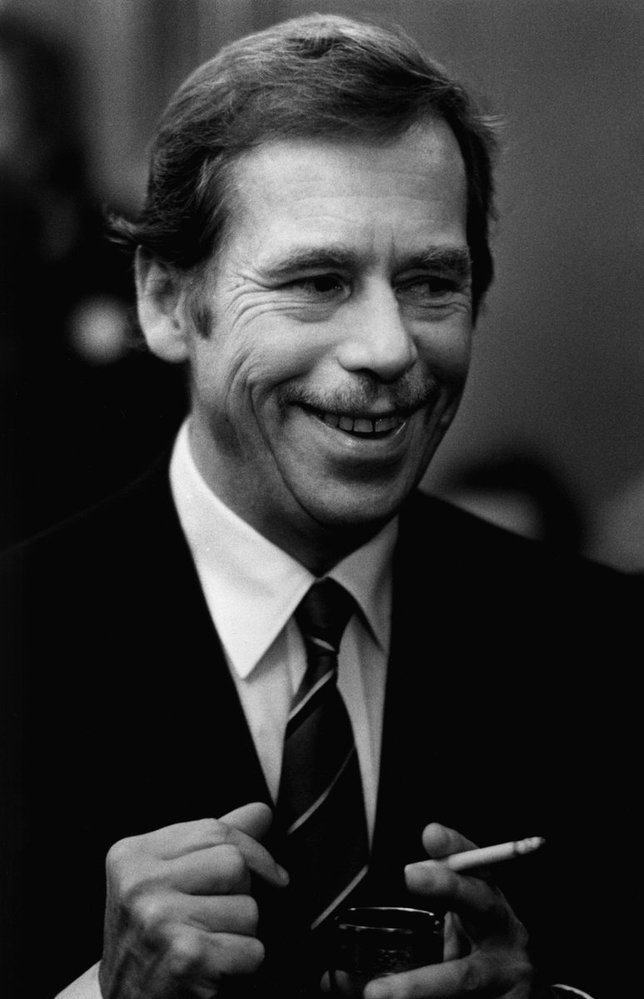 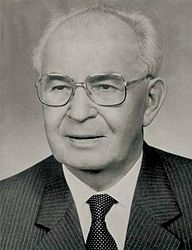 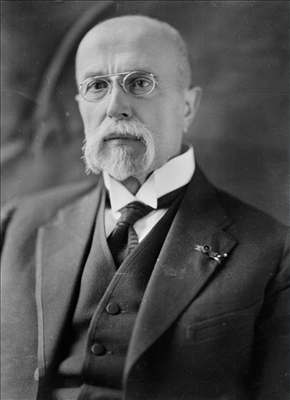 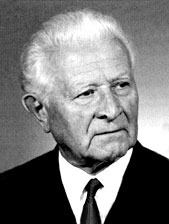 Lenka Danielová
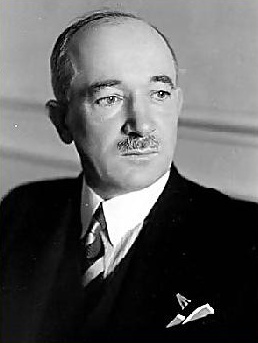 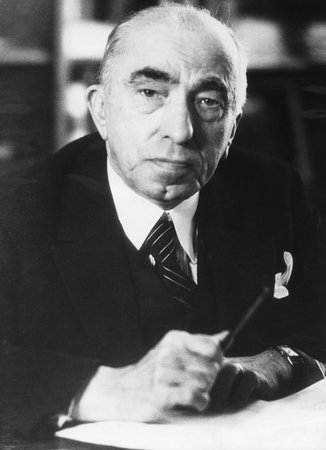 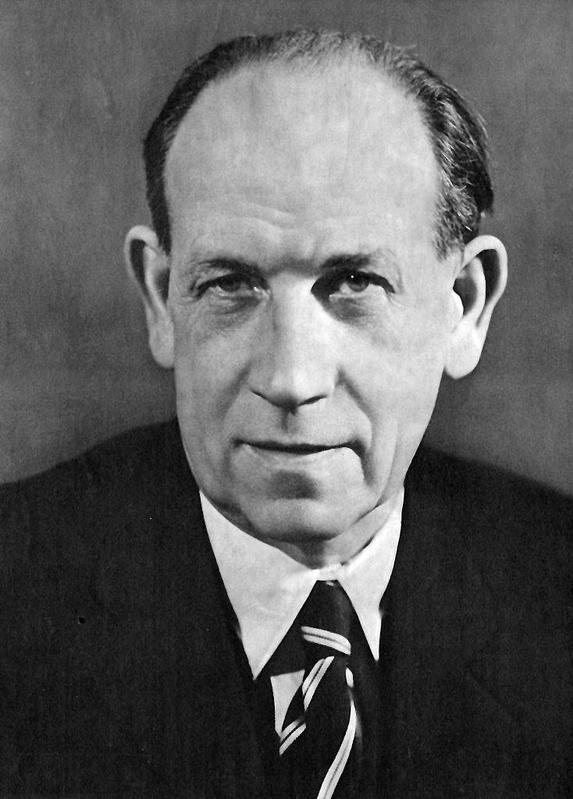 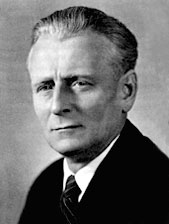 1. Manželka Charlotta Garrigue-Masaryková
1850 - 1923 (72let)                                                  Narozena v Brooklynu (NY), třetí z jedenácti dětí.                                                                           Otec: Rudolf Pierre Garrigue - bohatý americký obchodník.                                                               Matka: Charlotta Lydia, roz. Whiting z chicagské rodiny. 
Zajímala se o umění, zvláště o hudbu. V 17letech odjela studovat na klavír do Lipska, kde se později seznámila s Tomášem = mnoho trénování jí poranilo ruku, a proto se vrátila zpět do USA.
Porodila 5 dětí z nichž se dospělosti dožili jen 4. Dcera Eleanor zemřela ve čtyřech měsících.
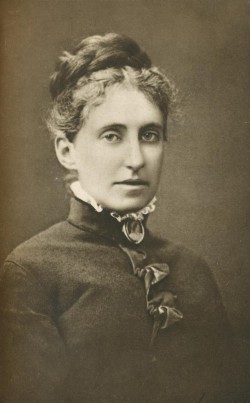 2. Manželka Hana Benešová
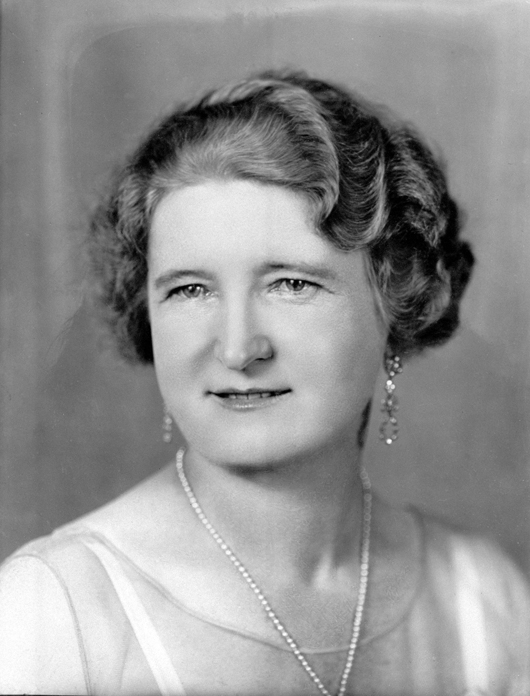 1885 - 1885 (89let)                                                                               Seznámili se prostřednictvím přátel v Paříži.       Navštěvovali společně přednášky francouzštiny, historie a literatury na Sorbonně. 
1906 - změna jména z Anny na Hanu                 1909 - sňatek
Neměla děti = první těhotenství skončilo potratem 
Po odchodu Beneše do exilu strávila jedenáct měsíců ve vězení.
3. Manželka Marie Háchová
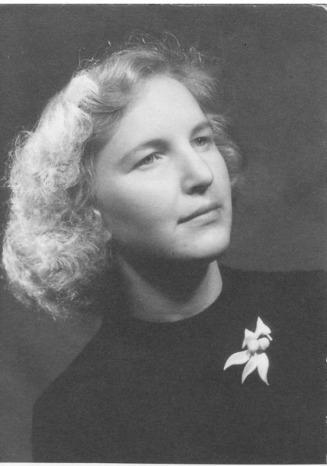 1873 - 1938 (64let)
1902 - provdána za Emila Háchu, o rok později porodila dcerku Miladu Háchovou-Rádlovou.        Marie zemřela v Praze, je pohřbena se svým manželem na Vinohradském hřbitově v Praze. 
Deset měsíců po její smrti se Emil Hácha stal prezidentem.
4. Manželka Marta Gottwaldová
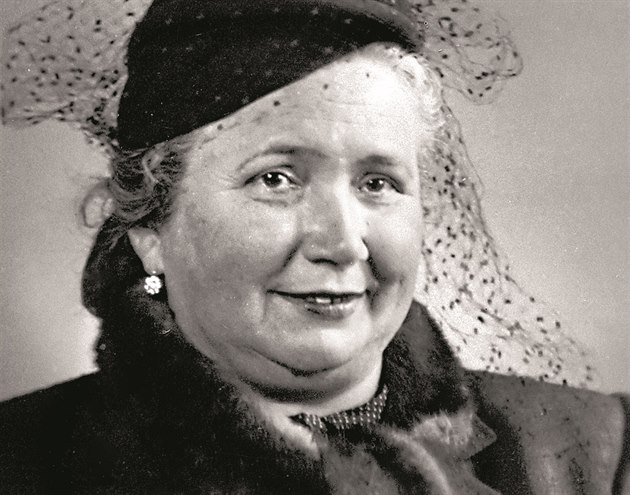 1899 - 1953 (54let)                                               Narozena jako nemanželské dítě chudé vdovy.   Pracovala jako služka. 
1920 - narození dcery Marty = starala se o ni sama. 
1924 - začali pohromadě žít jako rodina 
1928 - sňatek
Zemřela krátce po svém manželovi po závažné nemoci.
5. Manželka Marie Zápotocká
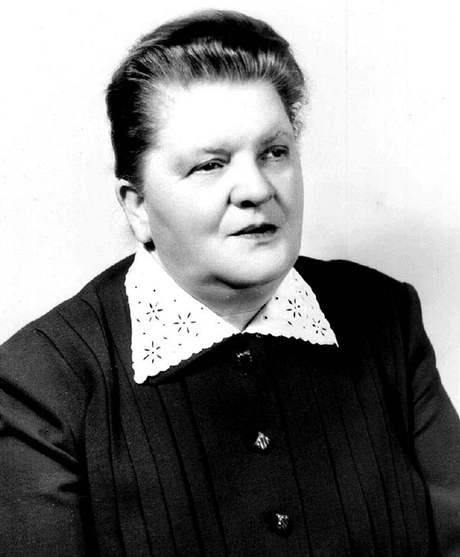 1890 - 1981 (90let)                                                 Pocházela z chudých poměrů.                              Otec:  hutník                                                                            Matka: v domácnosti
Svého manžela poznala během demonstrace v Kladně.                                                                 Po delší známosti zjistila, že je těhotná, a v roce 1910 - uzavřeli sňatek 
1939 - emigrace do SSSR = neúspěch, manželé skončili v KT.
6. Manželka Božena Novotná
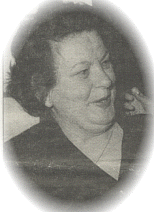 1910 -1 980 (70let)                                                      S manželem se znali od dětství.                                           1929 - sňatek                                                                          Trávila většinu času doma sama se svým synem, kvůli manželově práci pro KSČ = uvězněna v KT. 
Vyhýbala se veřejnému životu.                                     Smrt jejího manžela ji velice zasáhla a zbytek života prožila v ústraní s pocitem ukřivdění po nuceném odchodu svého manžela z politiky.
7. Manželka Irena Svobodová
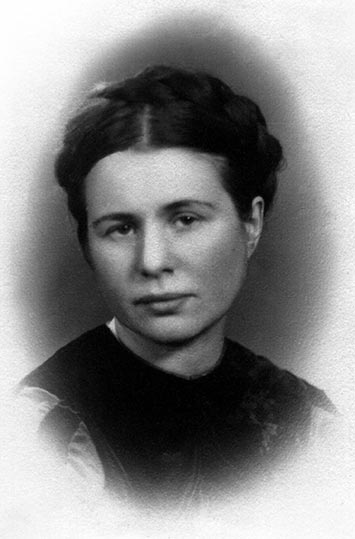 1901-1980 (79let)                                                                                        Narodila se v rodině malíře = nežila v nouzi          1923 - sňatek na Velehradě 
Děti: syn - Miroslav, který zemřel v KT.                                 Dcera: Zoe
Po válce se angažovala v Červeném kříži. 
Po manželově vynucené abdikaci 1975 oba dožili zbytek života v Praze. 
Irena Svobodová přežila svého manžela jen o 10 měsíců.
8. Manželka Magda Husáková 1. žena
1916 - 1966 (50let)                                                         Matka: Juliana                                                                   Otec: Antonín Lokvenec                                                        1938 - sňatek.                                                        Děti : synové Vladimír a Ján                                                             Manželství bylo rozvedeno po návratu Gustáva Husáka z vězení v roce 1960.
Absolventka právnické fakulty Univerzity Komenského v Bratislavě, stejně jako její manžel.   Láska k divadlu.
1947-1952 = herečka a režisérka Nové scény v Bratislavě.
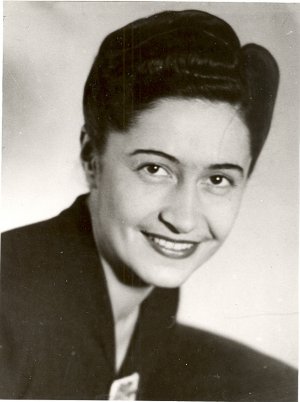 9. Manželka Viera Husáková 2. žena
1923 -1977 (54let)                                                                            Narodila se v dobře zajištěné české rodině žijící v Bratislavě.                                                                    Slovenská novinářka, překladatelka z francouzštiny a němčiny.                                                  Vystudovala právnickou fakultu v Bratislavě, vstoupila do KSČ.                                                                               Děti : syn Vladimír a dcera Alexandra                         1948 - redaktorka komunistických novin Pravda    1975 - sňatek na nátlak Brežněva
Zemřela při převozu vrtulníkem z Bardejova.              Vrtulník havaroval kvůli pilotovi, který ztratil orientaci a při přistávání došlo k havárii = NIKDO NEPŘEŽIL!                                                                                         Prezidenta smrt jeho ženy hluboce zasáhla...
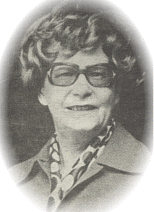 10. Manželka Olga Havlová 1. žena
1933 - 1996 (62let)                                                                Narodila se v dělnické rodině..                                 6 let = rozchod rodičů                                                                           Vyučena v Baťově továrně, kde rovněž později pracovala. Při práci přišla o čtyři prsty na levé ruce.                                                                                             1964 - sňatek                                                              1961-1967- pracovala jako uvaděčka v Divadle Na zábradlí.                                                                                      Výbor dobré vůle = pomáhat lidem se zdravotním postižením, lidem opuštěným a diskriminovaným v jejich začlenění do společnosti.                                                                                                       Navštěvovala nově vznikající centra pro děti s kombinovanými vadami a zajišťovala, co jim mohlo ulehčit život.
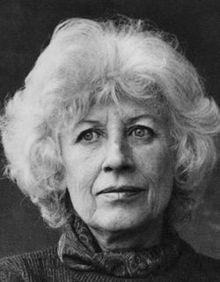 12. Manželka Dagmar Havlová 2. žena
1953 (62let)                                                                                                 Česká herečka.                                                                           Narodila se v rodině hudebního skladatele Karla Veškrny.                                                                     Jediná dcera Nina Smitová
1971 - ukončila maturitou studia na státní konzervatoři v Brně 
1975 - absolvovala Janáčkovu akademii múzických umění v Brně                                                                   V Brně účinkovala v Divadle na provázku
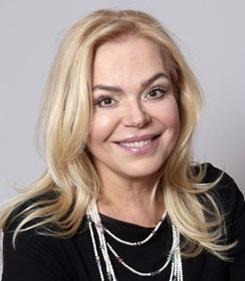